International Trade und Policy
Wilhelmshaven
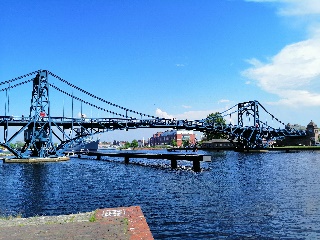 This lecture will be recorded and 
Subsequently uploaded in the 
world-wide-web
Prof. Dr. Bernhard Köster
Jade-Hochschule Wilhelmshaven
http://www.bernhardkoester.de/vorlesungen/inhalt.html
Heckscher Ohlin Model
Heckscher Ohlin Model – Cost Minimization – Factor Intensities – Factor Price Ratios -- Edgeworth Box
Heckscher Ohlin Model – Contract Curve – Transformation curve
Heckscher Ohlin Model – Factor Market Clearing – Autarky Equilibrium – relative Supply
Heckscher Ohlin Model – Trade Equilibrium
Heckscher Ohlin Model – Factor price equalization theorem

 If two countries are engaged in free trade, have identical technologies, and produce both goods, then they must have the same factor prices
Heckscher Ohlin Model – Rybczynski theorem

For given relative goods prices, an increase in the endowment of a factor will increase the output of the industry using this factor intensively and decrease the output of the other industry
Heckscher Ohlin Model – Heckscher Ohlin Theorem

A country exports the good which uses its abundant factor intensively.
Heckscher Ohlin Model – Stolper Samuelson theorem
  
An increase in the relative price of a good will increase the real return to the factor used intensively in the production of that good, and reduce the real return to the other factor, in terms of both goods
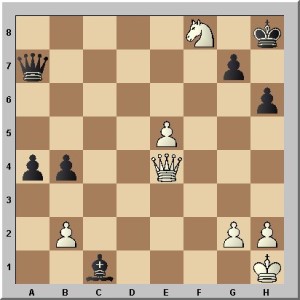 Stolper-Samuelson
Heckscher Ohlin Model – Overall Effects
Heckscher Ohlin theorem + Stolper Samuelson theorem implies that 
the owners of the abundant factor gain and
the owners of the scarce factor lose from trade

The gains from trade for the winners is lager than the losses of the losers
There exists as in the specific factors model a compensation mechanism for an overall gain

The overall gains follows similar to the Ricardian and the specific factors model from the reason that consumption possibilities are larger under trade than under autarky because production and consumption choices then no longer have to coincide

In all three models, the main reason for the gains from trade is comparative advantage
Production Functions
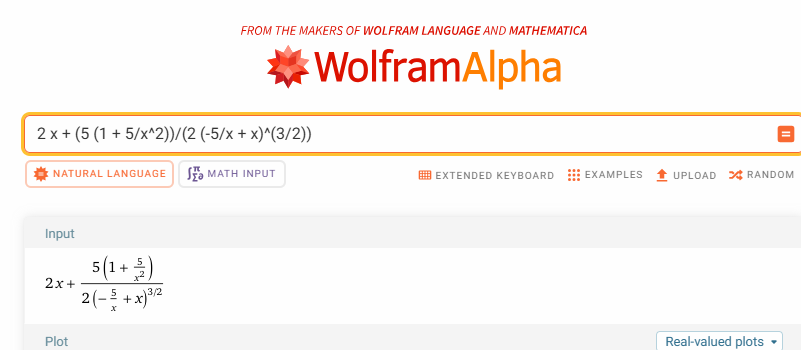 Proction Functions
De Risking and Decoupling of International Trade: New times Investment decisions
           Dr. Jörg Rahn Tertium Family office/ Dr. Wolfgang Kornprobst Siemens
				15/22th of May 10:15 – 11:45

Jade Weser Port Thursday 15/22th of May 10:30 around 2-3 hours
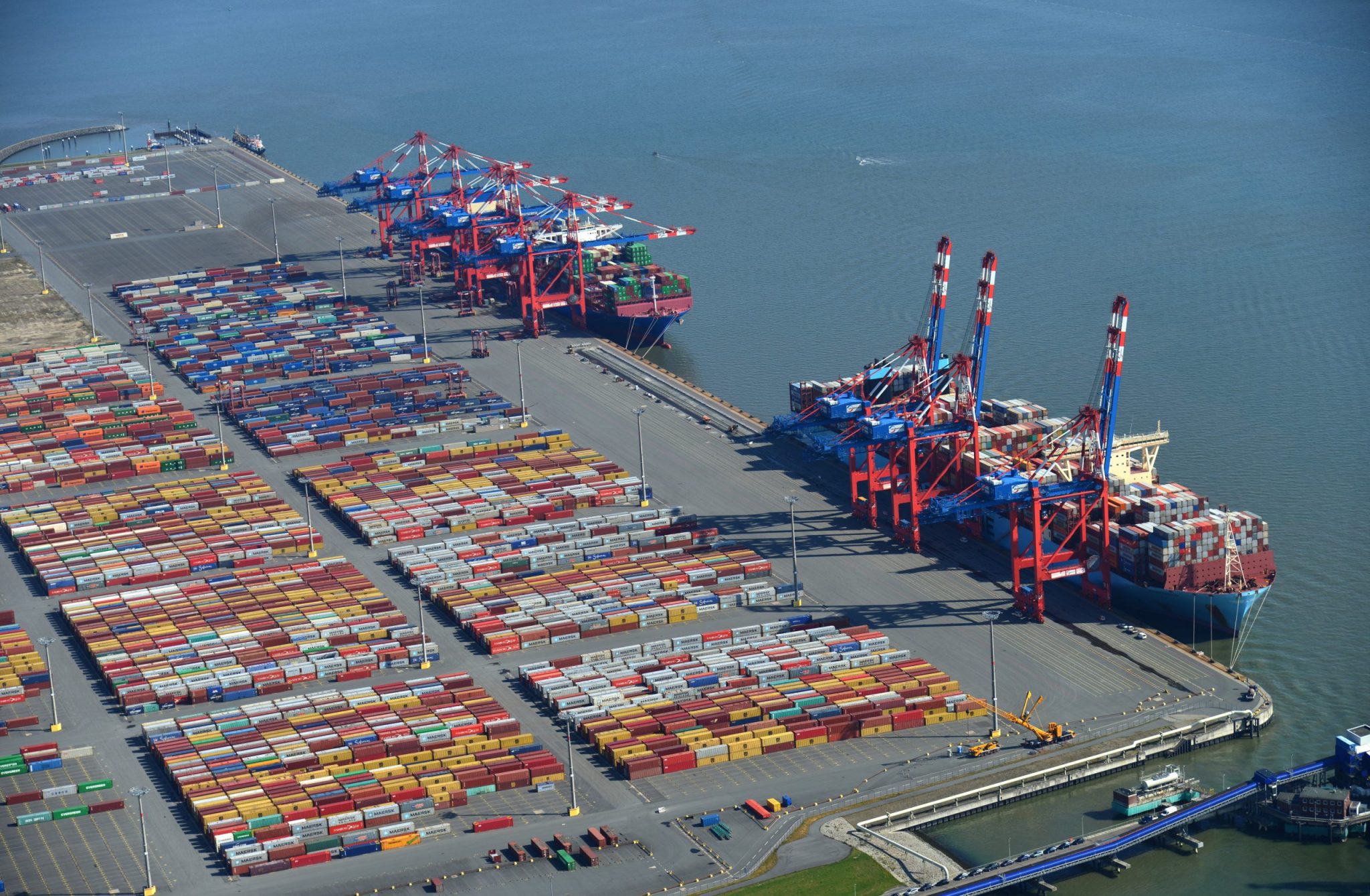 Trade Policy Instruments
Tariffs and Quota

Small country

Model of general trade
Traiffs and quotas in a small country
Assumptions:

Small country relative to the global market

Normal demand and supply structure on the domestic market

Completely price-elastic supply on the global market
Tariff: Small country
p
Pw
x
Zoll: kleines Land (Zusammenassung)
Effects:

A: Producers Surplus ↑

A+B+C+D: Cosumers Surplus ↓

C: Tariff revenue ↑

B + D: Change in Welfare ↓
Supply
P
Pw+t (tarif)
A
D
B
C
Pw
Demand
IM
X
Import quota: Small country
p
Pw
x
Import quota: Small country
Effects:

A: Producers Surplus ↑

A+B+ C`+C``+D : Cosumers Surplus ↓

C`+C``: Quota rent ↑

B + D: Change in Welfare ↓
Supply S
P
Supply S`
pwQ
C`
A
D
B
C``
Pw
Demand D
{
{
X
Import quota Q
IM
Differences between tariffs and quota
In general, the effects of tariffs and quotas are the same, but they differ in their practical effects:

Rent seeking: lobby expenditure to obtain an import quota ties up resources, whereas with a tariff all market participants can calculate directly with the surcharge

A quota has a direct influence on the quantity, whereas with a tariff the effect can only be estimated due to a demand structure that is unknown in principle

The tariff has a direct price effect, whereas the price is only indirectly influenced by a quota.
Model of general trade
The supply and demand structure of a trading partner has a relevant size relative to the world market 
To simplify matters, only two countries A and B are considered.
W.o.l.g. we assume, that we have higher equilibrium price of the good in country A than in country B in the case without trade relations
Equlibrium on the world market
Weltmarkt
,P
P
Country A
Country B
P
S
S*
X
X
D*
D
X
Tariff on the world market
World market
P
P
SW
Country A
Country B
P
S
S*
DW
X
X
D*
D
X
Tariff on the world market
World market
World market
,P
,P
P
P
SW
SW
Country A
Country A
Country B
Country B
P
P
S
S
S*
S*
DW
DW
X
X
X
X
D*
D*
D
D
X
X
Reciprocal tariffs on the world market of two similar countries trading two goods with similar volumes